EL FUTURO DE LOS DERECHOS DE LA NATURALEZA EN EL CONSTITUCIONALISMO ECUATORIANO: PELIGROS Y DESAFÍOS
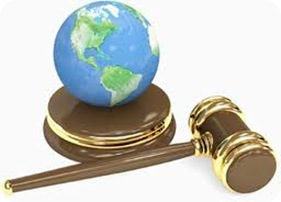 VIVIANA MORALES
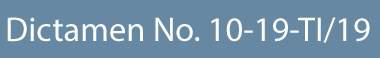 ACUERDO DE ESCAZÚ
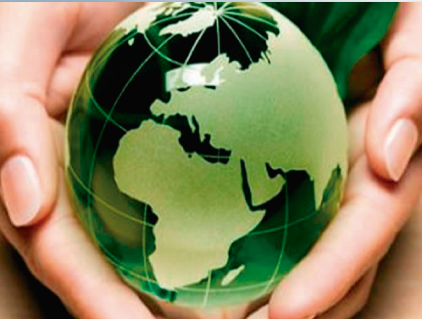 CONVENCION DE VIENA SOBRE RESPONSABILIDAD CIVIL POR DAÑOS NUCLEARES
PELIGROS PARA LOS DERECHOS DE LA NATURALEZA
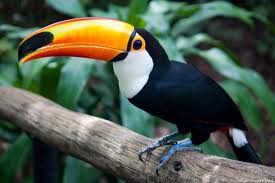 Pensar que los DDHH ambientales excluyen a los Derechos de la naturaleza y viceversa.
Creer que es un regreso al pachamismo.
Mal uso y abuso en su ejercicio.
Creer en que solo tienen efecto simbólico.
1. Pensar que los DDHH ambientales excluyen a los Derechos de la naturaleza y viceversa.
Debate: derechos de la naturaleza VS. obligaciones al ser humano
¿Es suficiente dar obligaciones? 
Los DDHH ambientales => se prueba el nexo causal: falta-daño humano
La obligación de controlar y sancionar=> es para garantizar derechos
Sin derechos de la naturaleza => se cierra vía constitucional
¿Por qué darle rango de Derecho? 
una legislación ecologista solo puede derivar de una constitución ecologista. 
Cambios procesales:  1) se invierte la carga de la prueba, 2) responsabilidad objetiva, 3) Imprescriptibilidad de las acciones, 4) limitaciones a otros derechos 
Obligación de aplicar la norma y la interpretación que más favorezcan la efectiva vigencia de derechos. (CRE, art 11, #5)
Se coloca en pie de igualdad a los derechos
El núcleo esencial de los derechos
Juan Carlos Gavara de Cara: son los elementos esenciales, sin los cuales perdería su identidad… el núcleo esencial garantiza el objeto del derecho, impidiendo su desaparición, anulación.
 Las vías procesales (constitucional, civil, administrativa, penal, etc.) deben dar contenido a los derechos  
¿Quién define el núcleo? El contenido de los derechos se desarrollará de manera progresiva a través de las normas, la jurisprudencia y las políticas públicas. Art 11 #8
 
Brecha entre limitación y anulación es muy corta=> tomar en cuenta principios, reglas procesales, limitaciones a otros derechos
Posible respuesta: caso Amalí: caso 502-19-JP (AEP)
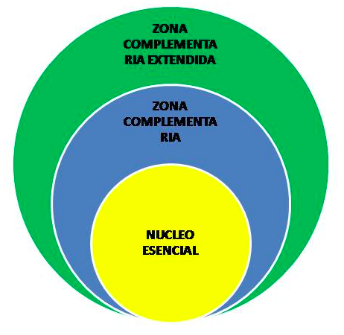 2. Creer que es un regreso al pachamismo
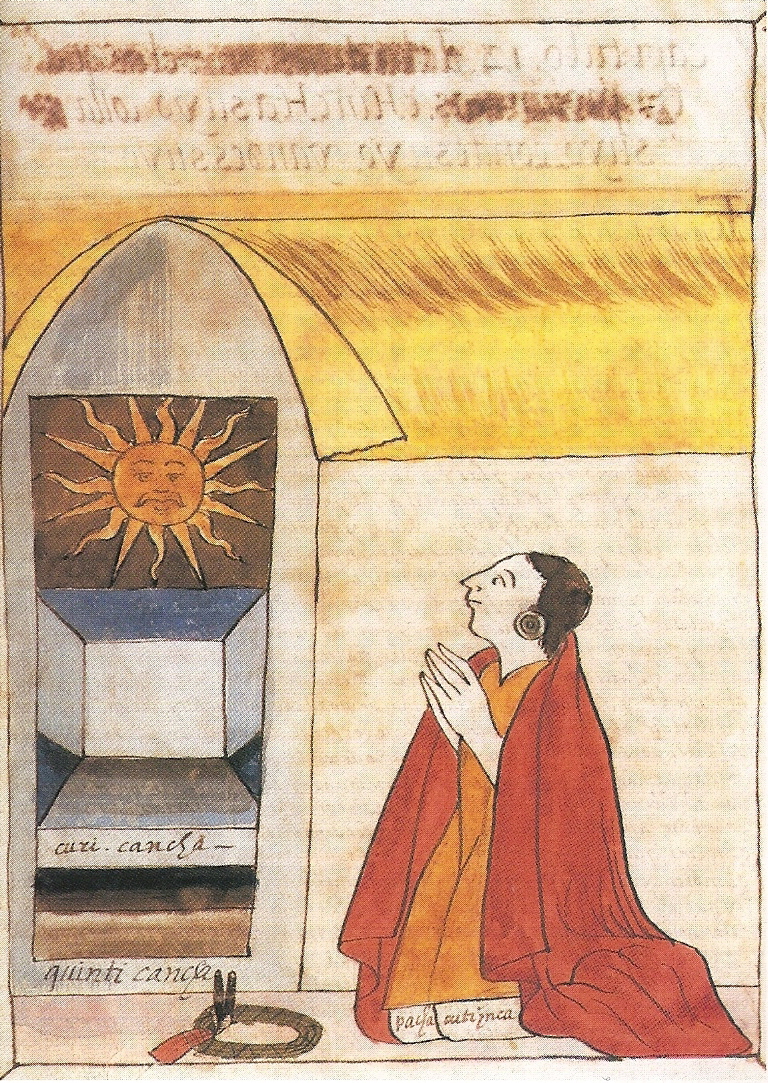 Sanchez Parga: tenemos la Constitución más indigenista, un adorno retórico sin ningún efecto práctico.
No se puede idealizar a los pueblos ancestrales.
Tomar en consideración: relacionalidad, correspondencia, complementariedad, reciprocidad.=> principios corroborados por la ciencia
No es una vuelta al pasado: aprovechar recursos con responsabilidad 
DN no se limitan a cuestiones de interculturalidad: son una de las aristas.
3.- Mal uso y abuso
4. Creer que dar DN solo tienen efecto simbólico
Mauricio García: El derecho no solo funciona como un instrumento destinado a lograr objetivos mediante sanciones e incentivos sino también como un mensaje destinado a conseguir ciertos fines a través de imágenes y de símbolos
legitimación institucional => ineficacia instrumental 
2 MIRADAS: 
1. El efecto simbólico desde el Estado: legislador se vería obligado a tener una mayor consideración por los animales, los árboles y los ríos si aparecen como sujetos de derecho: así pues, la afirmación retórica actuaría como catalizador de nuevas legislaciones protectoras. (François Ost)
CRE, art. 11 #8: Estado está obligado a dar contenido/resolver con motivación
2. La efectividad desde los MS: CRE, art. 11, # 1: Los derechos se podrán ejercer, promover y exigir de forma individual o colectiva ante las autoridades competentes; estas autoridades garantizarán su cumplimiento. 
MS: 1) activan garantías jurisdiccionales, 2) ponen en práctica los derechos de la naturaleza
¿Cuál es el objetivo del reconocimiento estatal de un derecho?
DESAFÍOS:
1. Unir enfoque fundamentalista y funcionalista: 
Peces Barba (1999): se requiere técnicas operativas para poder garantizar el ejercicio de derechos, pero también se requiere de una teoría fundamentalista => naturaleza como parte de la comunidad moral  
2. Lograr protección efectiva de todas las formas de vida, siempre tomando en cuenta, que habrá que satisfacer las necesidades básicas del ser humano.
CARACTERÍSTICAS DE UN ECOCENTRISMO EFECTIVO:
controles y sanciones
participación efectiva y fortaleciendo la SC
poner la tecnología y los medios de comunicación al servicio de la protección ambiental 
Tribunales especializados
Cambio de la matriz productiva
Educación ambiental a todos los niveles (publico y privado)
FUNDAMENTOS
TÉCNICAS OPERATIVAS
Pendiente!!! Discutir en otras áreas del derecho la irradiación de los DN: El penal, civil, económico.